Computer graphics Color Model
1
What is COLOR?
It is an attribute of objects (like texture, shape, smoothness, etc.)
It depends on:
1) spectral characteristics of the light source(s) (e.g., sunlight) 
2) spectral properties of objects (reflectance)
3) spectral characteristics of the sensors of the imaging device (e.g., the human eye or a digital camera)
2
Primary and Secondary Color
Due to the different absorption curves of the cones, colors are seen as variable combinations of the so-called primary colors: red, green, and blue
Their wavelengths were standardized by the CIE in 1931: red=700 nm, green=546.1 nm, and blue=435.8 nm
The primary colors can be added to produce the secondary colors of light,  magenta (R+B),  cyan  (G+B), and yellow (R+G)
3
Color Model
A color model is an abstract mathematical model describing the way colors can be represented.
4
Color Model
Shades, tints & tones 
 *A shade is produced by “dimming” a hue.[adding black].
     - Dark blue = pure blue + black.
 *A tint is produced by “lightening” a hue. [adding white].
     -Pastel red = pure red + white.
 *Tone refers to the effects or reducing the “colorfulness” of a hue. [adding gray] or [adding black & white].
5
Different Color Models
Color Models

RGB (Red, Green, Blue)
CMY (Cyan, Magenta, Yellow)
HSI (Hue, Saturation, Intensity)
YIQ (Luminance, In phase, Quadrature)
YUV (Y' stands for the luma component (the brightness) and U and V are the chrominance (color) components )
6
Properties of light
When white light is incident on an object, some frequencies are reflected and some are absorbed.
The combination of frequencies present in the reflected light determines the color of the object that we see.
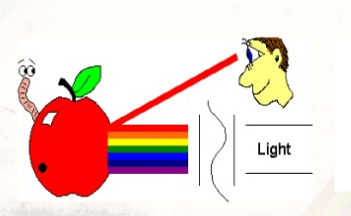 7
RGB Model
In this model, the primary colors are red, green, and blue. It is an additive model, in which colors are produced by adding components. 

This is the model used for active displays such as television and computer screens.
8
RGB Model
Each color is represented in its primary color components Red, Green and Blue

This model is based on Cartesian Coordinate System
9
RGB color system
Additive color model.
For computer display.
Uses light to display color.
Colors result from transmitted light.
Red + Green + Blue = White.
10
RGB color system
This model is called additive, and the colors are called primary colors.

The primary colors can be added to produce the secondary colors of light- Magenta(Red + Blue), Cyan(Green + Blue), and Yellow(Red + Green). The combination of Red, Green and Blue at full intensities makes white.
11
RGB color system
The combination of Red, Green and Blue in full intensity makes white.

White light is created when all color of the EM spectrum (electromagnetic spectrum) converge in full intensity.
12
Importance of RGB color model
The color model RGB is used in hardware applications like PC monitors, cameras and scanners.
It is used for Web graphics, but it cannot be used for print production.
It  directly reflects the physical properties of “True-color” displays.
13
Importance of RGB color model
It is used—
For sensory representation.
Display of text images in electronic system, For example- computer, TV, camera.
14
Why RGB is better
In spite of this bias, however, RGB is really a better way to go for many reasons. Conversion from one color space to another can sometimes be problematic for companies that have a limited knowledge of color management. But in this time of automated color-managed workflows, the resistance to RGB makes little sense from a production point of view. And the pros of RGB generally are stronger than the cons.
15
Why RGB is better
The most compelling reason to adopt an RGB workflow is to increase the print provider’s ability to "match the original"-the RGB color space simply allows for a wider range of colors. While it’s true that no output device can match the color range of a transparency or digital camera, modern wide-format devices offer a much wider color gamut than traditional offset presses. In many cases, it makes perfect sense for each print job to try to get the maximum color space your device is capable of reproducing. Clearly, the more data you input to the device, the more you can output.
16
Why RGB is better
CMYK conversion, by definition, reduces the data contained in the original RGB image. And data that is thrown away can never be reclaimed-it’s gone for good. To retain as much data as possible, there is a growing trend toward performing color conversion only in the final rasterization process before printing. That way, all of the data in the image file is retained.
17
Cmyk color model
CMYK (subtractive color model) is the standard color model used in offset printing for full-color documents. Because such printing uses inks of
   these four basic colors, it is often called four-color printing.
 * A greenish blue called Cyan.
A blushed red called Magenta.
A bright Yellow.
The key color Black
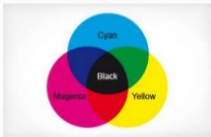 18
Importance of cymk color model
The CMY color model is used in color printers.
It is created by the subtractive mode
Used in most commercial color printing (Books, Magazines etc.).
19
Advantages of CMYK technique
1) Less color process / screen for print.
2) More productivity.
3) Cost minimizing.
4) Good hand feel because of using less color on ground.
5) CMYK color can be used for different item of print because of common color way.
20
Thanks to all
21